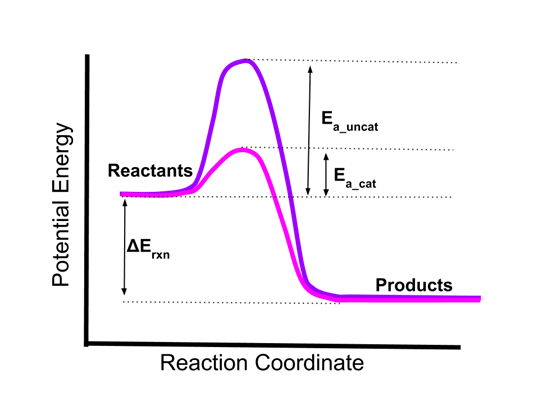 Catalysis
Catalysis is the process of increasing the rate of a chemical reaction by adding a substance known as a catalyst, which is not consumed in the catalyzed reaction and can continue to act repeatedly. Because of this, only very small amounts of catalyst are required to alter the reaction rate in most cases
Homogeneous catalysis
Heterogeneous catalysis
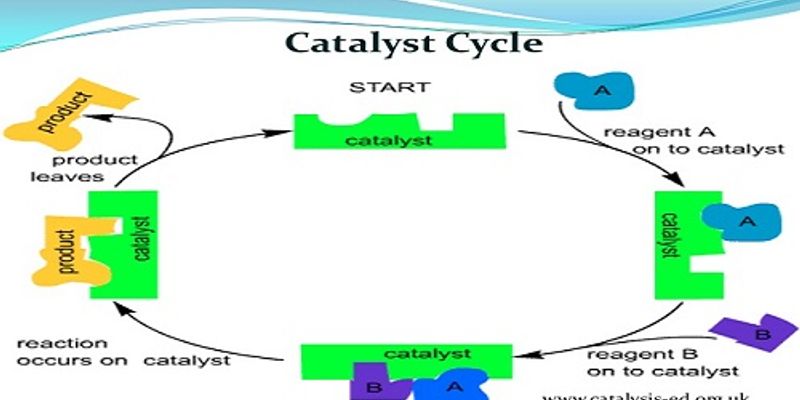 Homogeneous catalysis
Heterogeneous catalysis
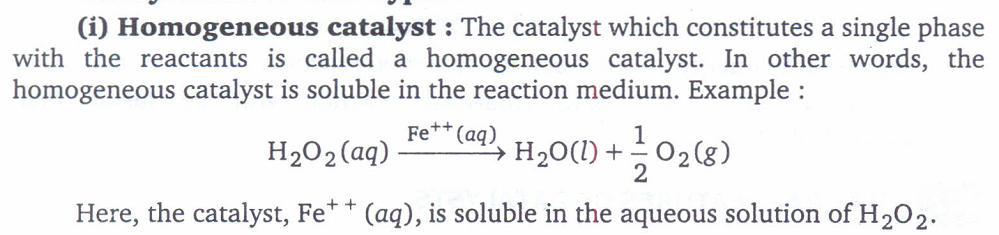 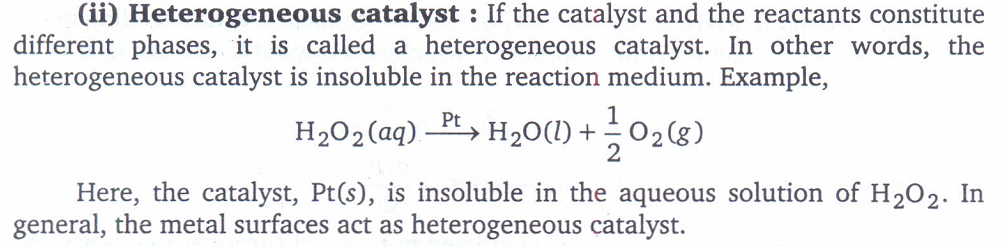 Comparison of  Homogenous  and Heterogeneous catalyst
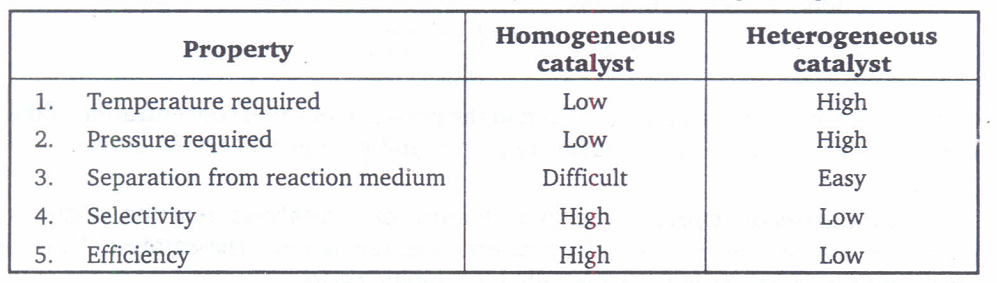 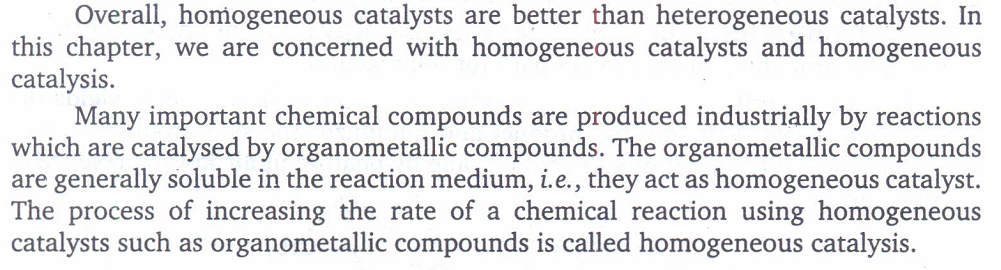 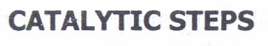 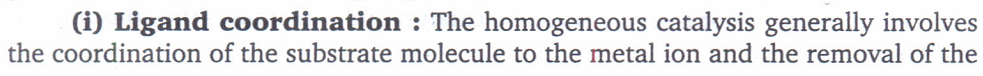 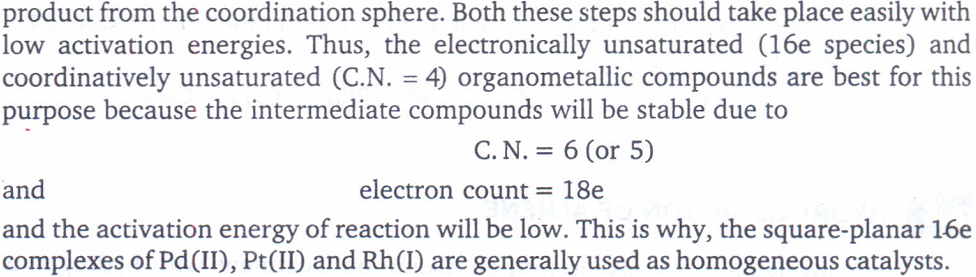 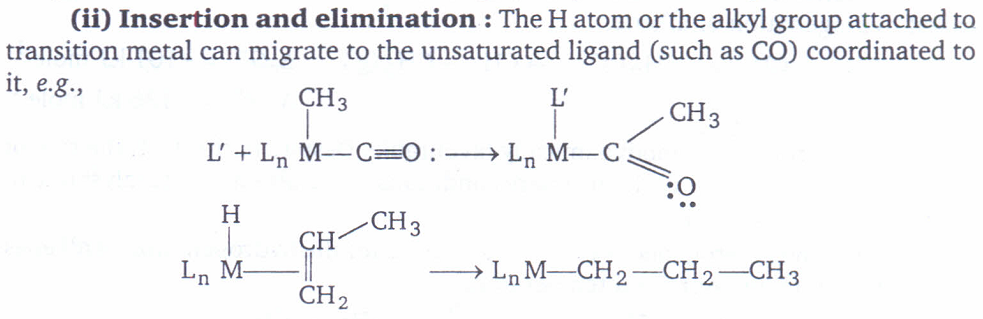 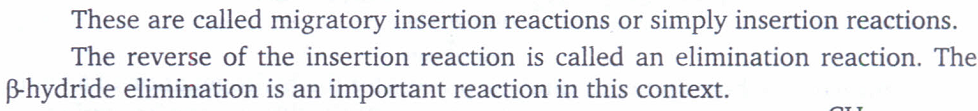 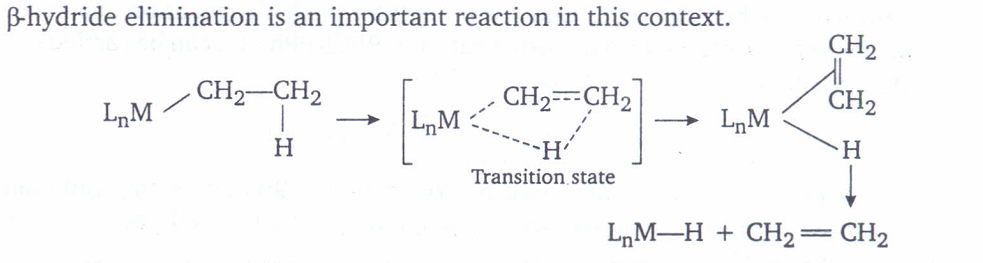 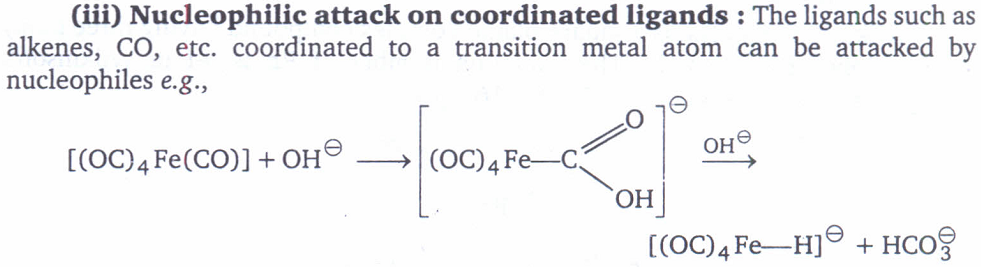 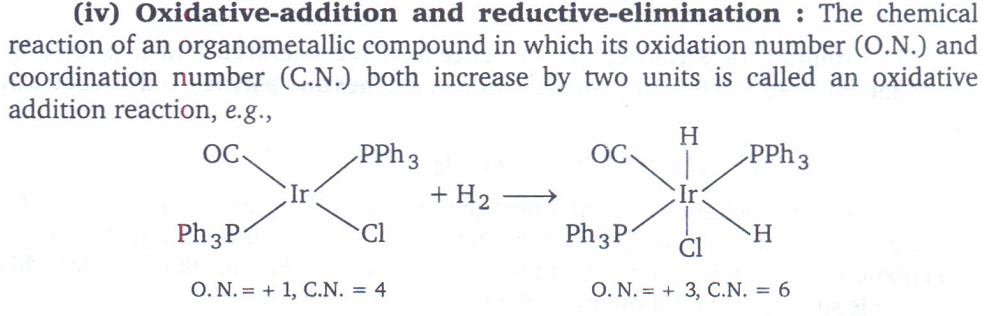 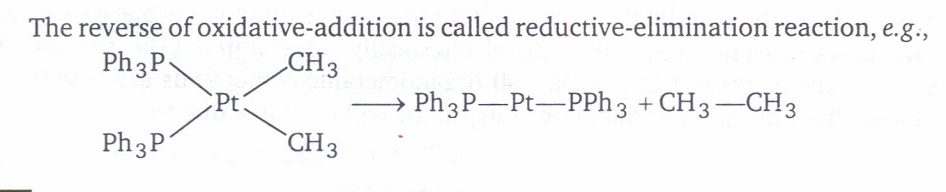 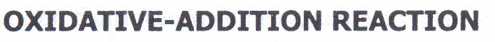 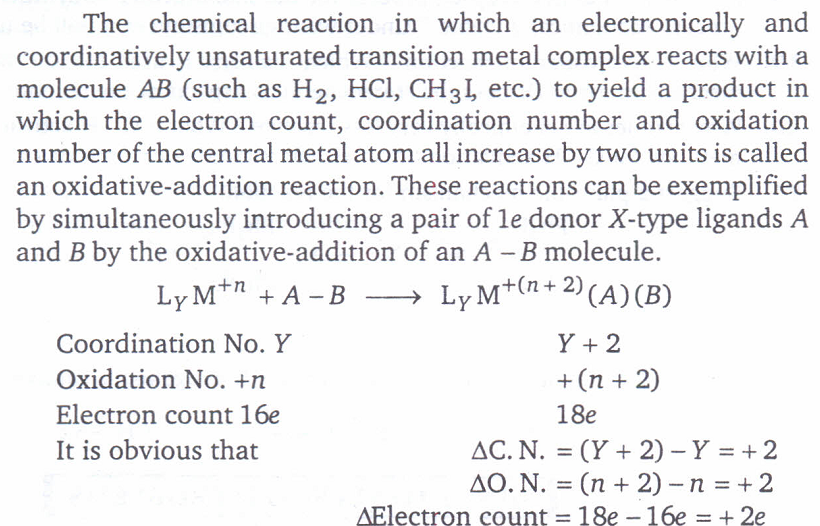 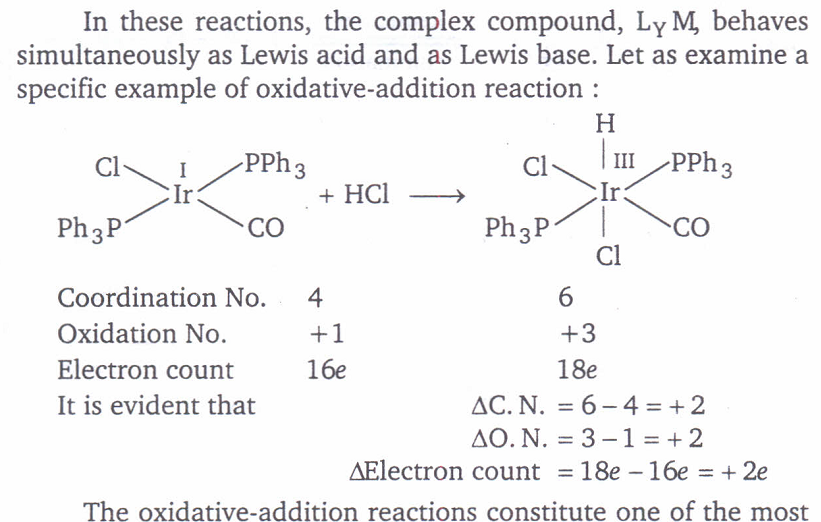 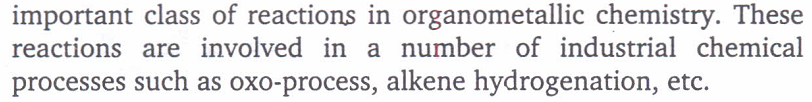 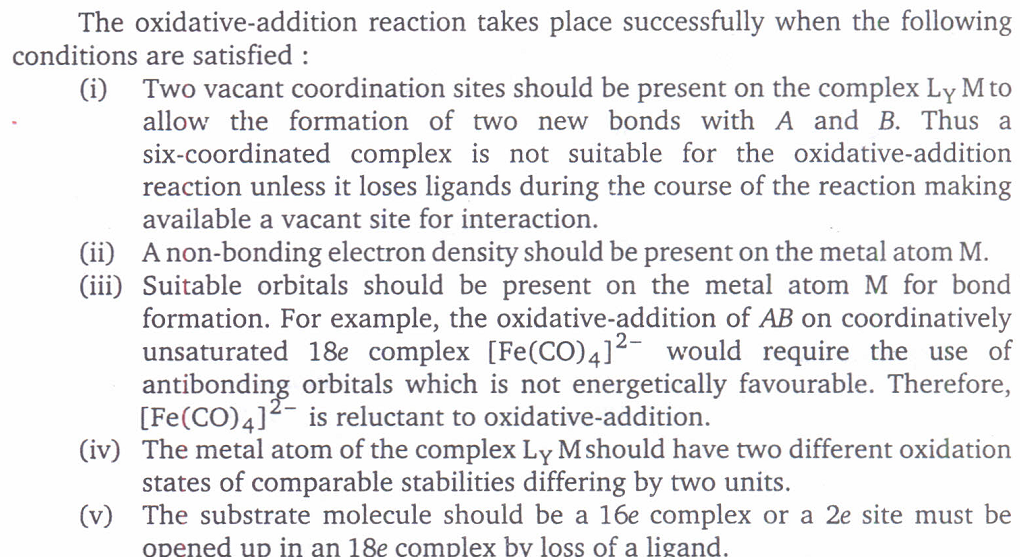 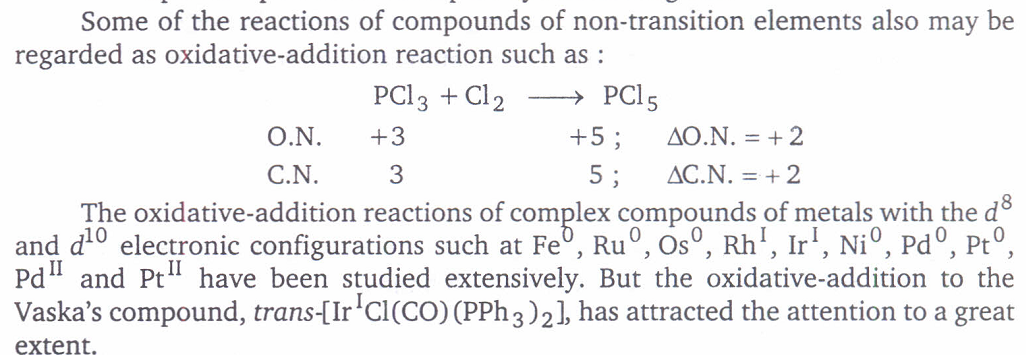 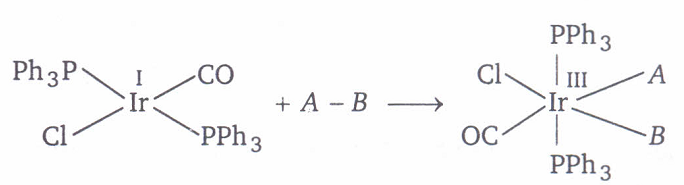 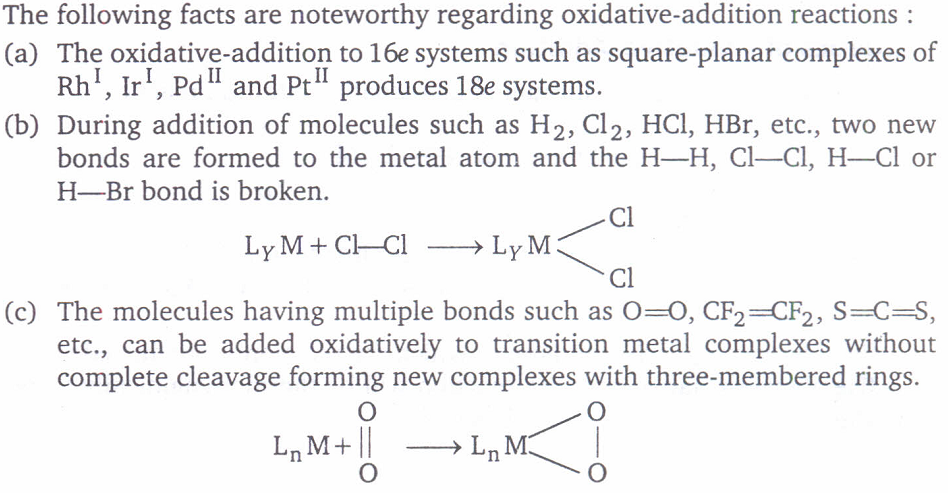 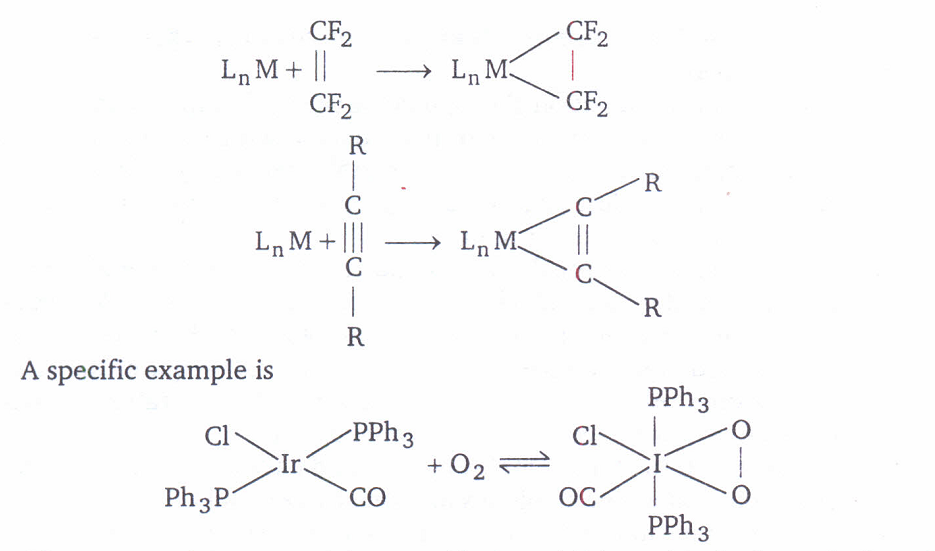 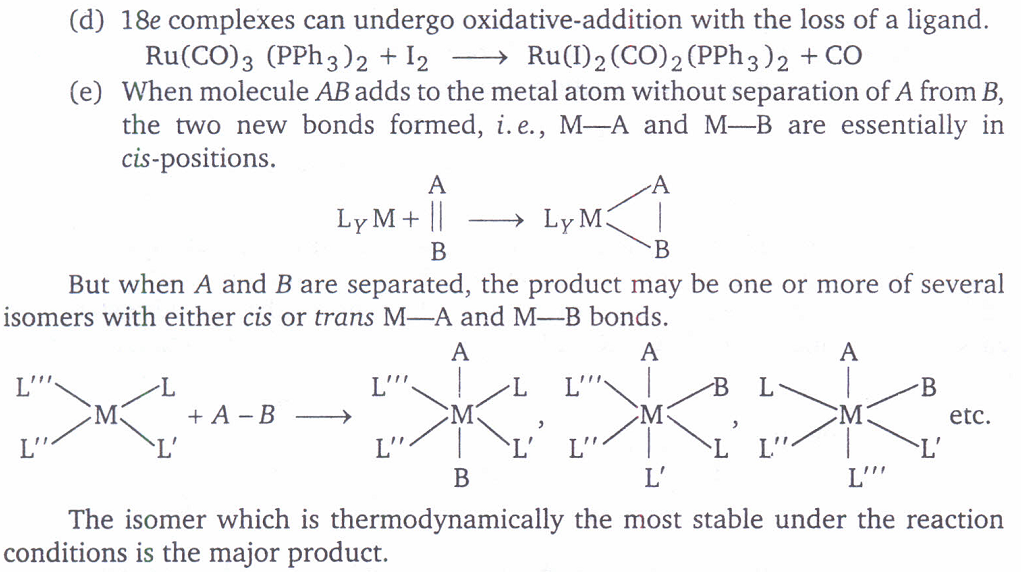 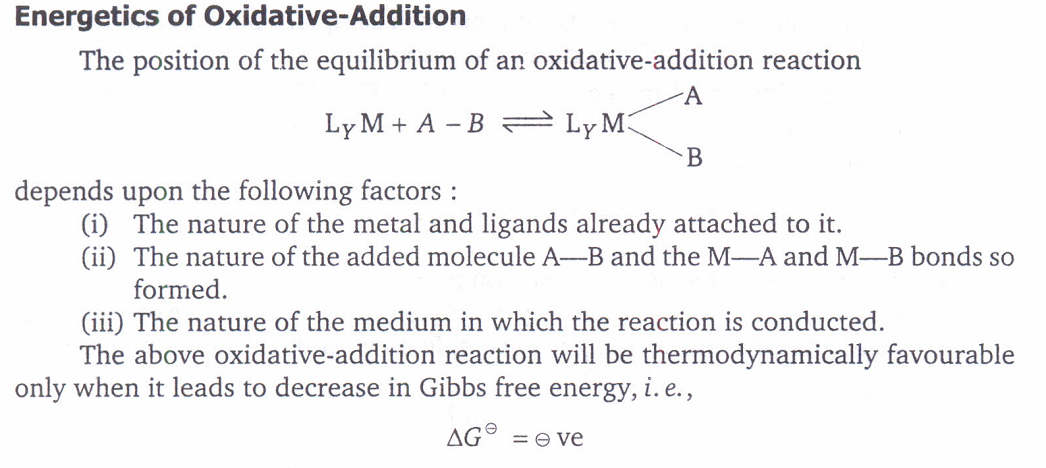 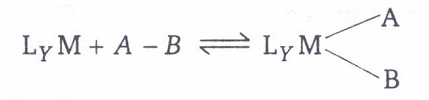 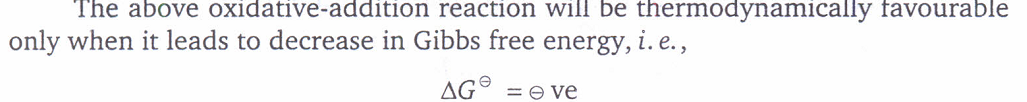 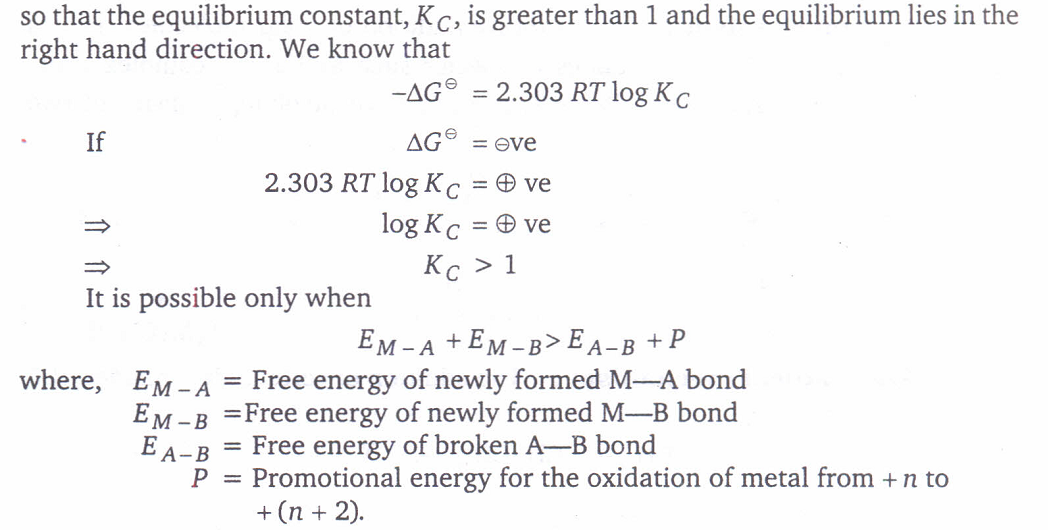 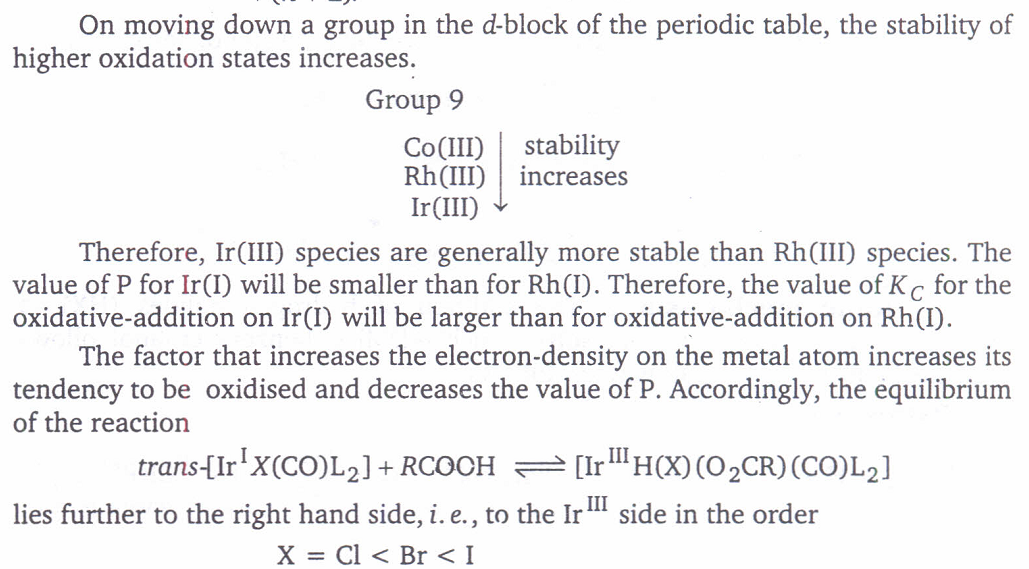 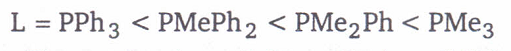 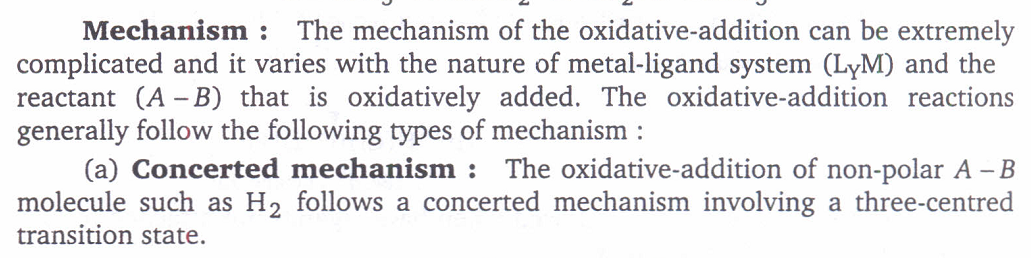 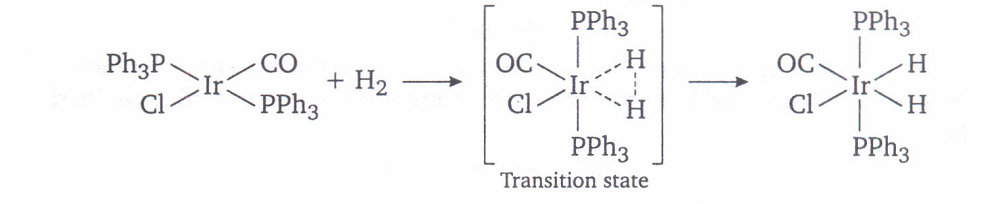 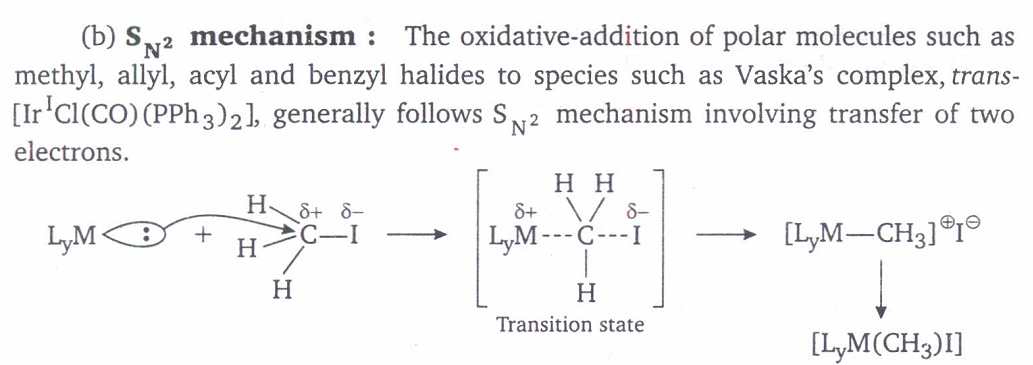 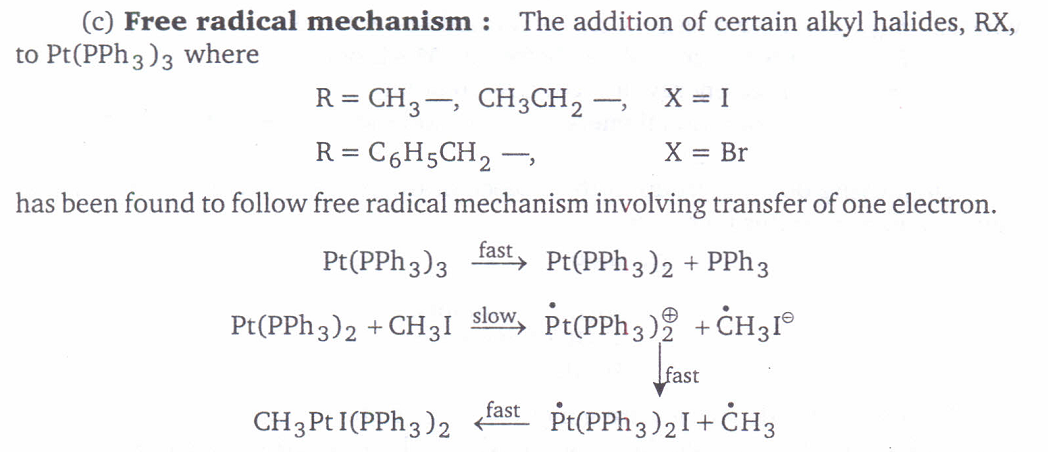 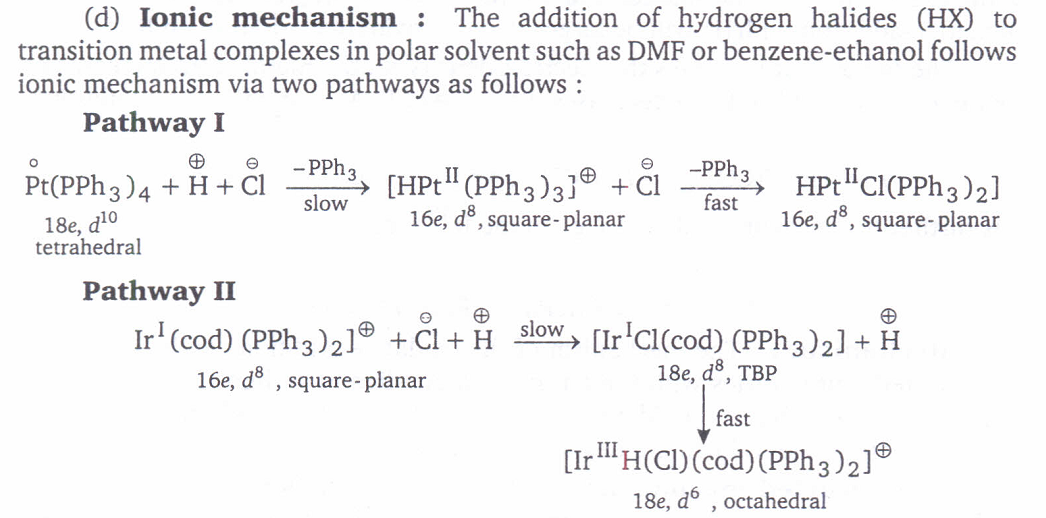 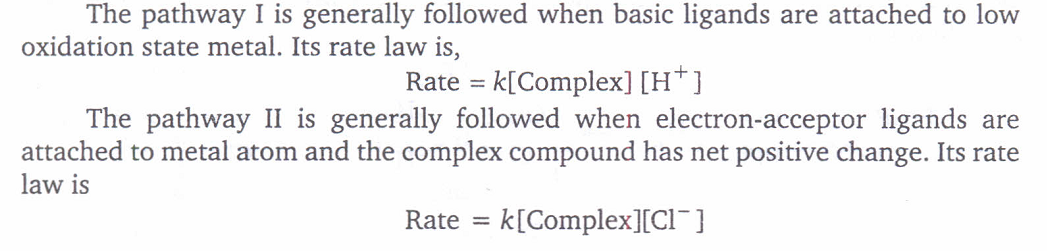 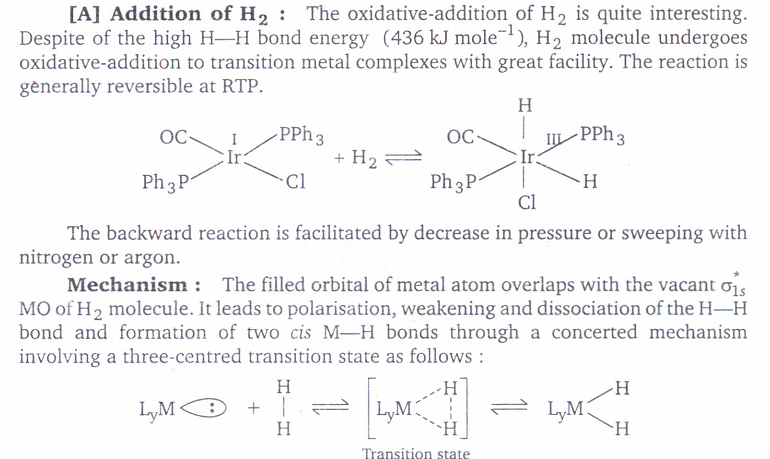 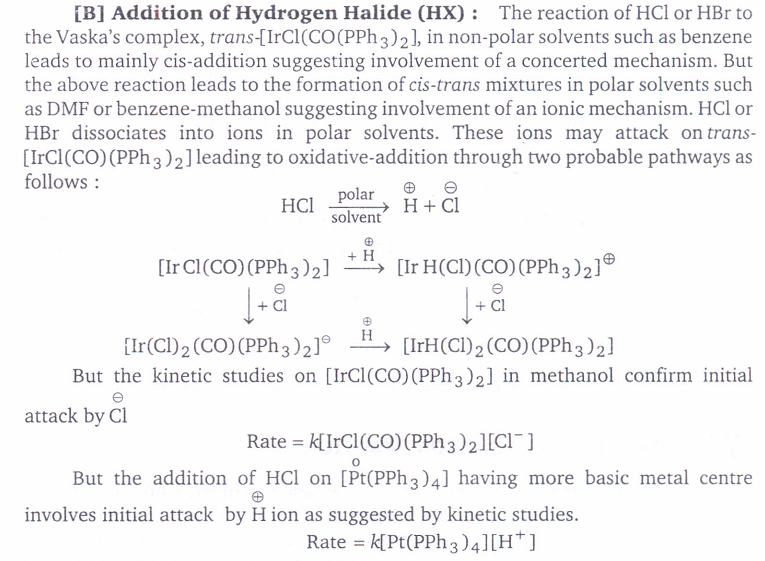 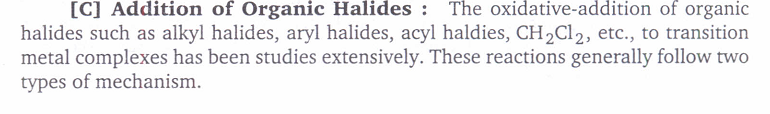 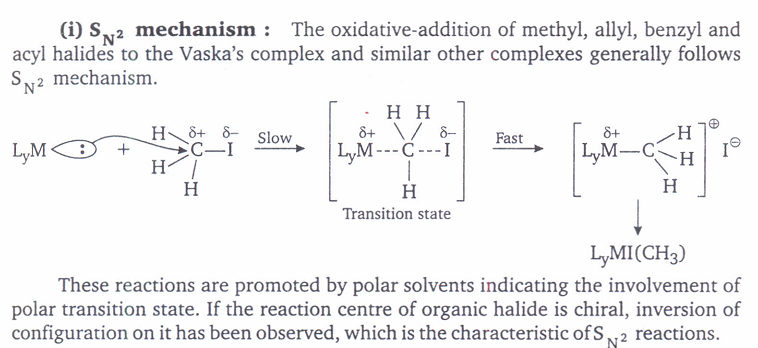 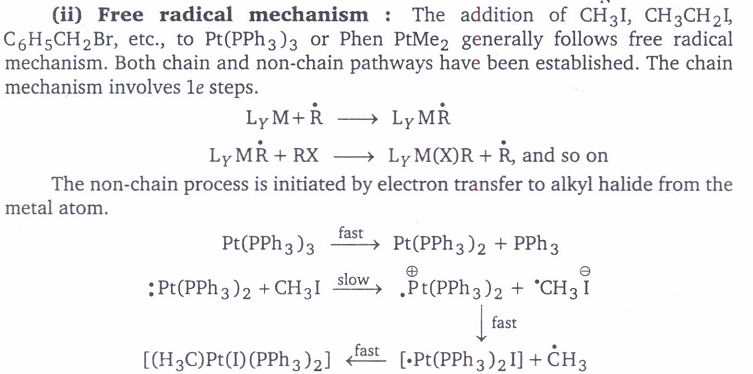 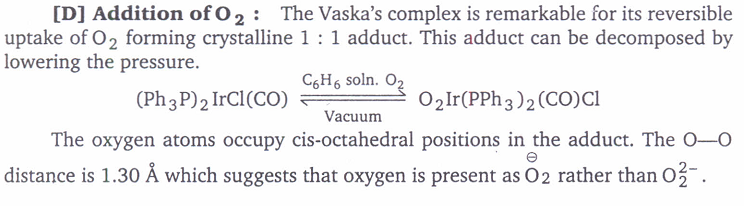 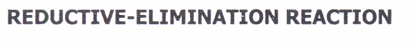